DO IT!
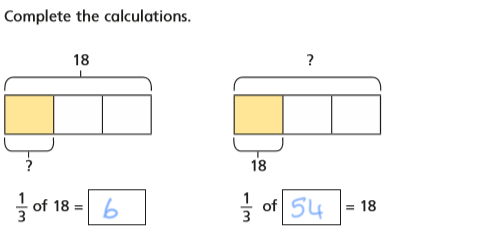 DO IT AGAIN!
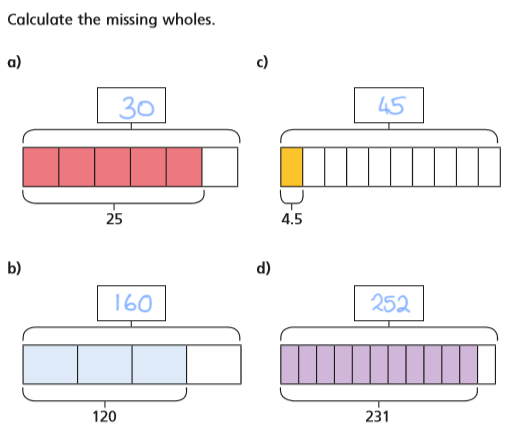 EXPLORE IT!
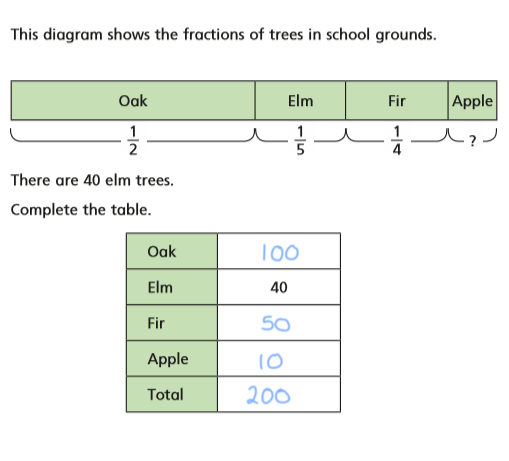